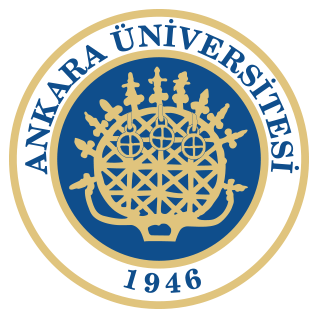 Türkiye’nin Sosyal Yapısı1. Ders
Giriş
Toplumsal Yapı kavramı neyi ifade etmektedir?

Birbirinden farklı toplumları oluşturan unsurlar nelerdir? 

Bir toplum nelerden meydana gelir? 

Toplumsal kurumların işleyişi bunlara bağlı olarak nasıl yorumlanabilir?
A. Gökhan YAŞA
Giriş
Türkiye hem geleneksel bir imparatorluk dönemine sahip hem de modern ulus devlet kuruluşunu gerçekleştirebilmiş bir ülkedir.

Söz konusu arka plan Türkiye’de toplumsal, ekonomik, siyasal, kültürel alanlarda önemli etkiler oluşturmuştur.

Bu durum farklı kesimler arası geniş ilişkiler ağı, farklı kurumsal yapılar, toplumsal alanda yaşanan değişimler, bireysel davranışı etkile- yen toplumsal eylem türleri gibi birtakım olguları şekillendirmiştir.
A. Gökhan YAŞA
Toplumsal Yapı ile İlgili Temel Kavramlar
Toplum

Toplum belirli coğrafyada yaşayan, aralarında ortak duygu birliği olan insanlardan oluşur. 

Bir diğer unsur aidiyettir. Bu durum aynı coğrafyada ortak bir duygu birliğine sahip ve aidiyet hissi taşıyan insanların bazen enformel bazen de resmî kurumlar/gruplar aracılığıyla etkileşimlerinin sağlandığı bir birlikteliği yani toplumu meydana getirir.
A. Gökhan YAŞA
Toplumsal Yapı ile İlgili Temel Kavramlar
Toplumsallaşma
Beraber yaşayarak oluşturulan kültür ve bilinç toplumsallaşma yolu ile bir sonraki nesillere aktarılır.
Bu durum bir toplum için önemli olan değerlerin, tutumların, davranışların sonraki nesillerce bilinmesini sağlar.

Bu aşamada toplumsallaşma araçlarından bahsedilebilir.
A. Gökhan YAŞA
Soru
Toplumsallaşma araçları nelerdir?
A. Gökhan YAŞA
Toplumsallaşma Araçları
Aile: Bir toplum içerisinde en küçük ve en önemli toplumsallaşma birimidir. 
Ailenin ekonomik durumu, yaşadığı yer, ideolojisi, etnik kökeni, dinî görüşü, toplumsal statüsü, mesleği çok farklı toplumsallaşma örüntüleri oluşturabilmektedir.
Okullar: Ailelerin farklı toplumsallaşma örüntülere karşın daha formal ve o toplum/ devlet için önemli değerleri, tutumları ve davranış modellerini öğreten kurum olma özelliği taşımaktadır.
Kreşler: Özellikle kentleşmenin artışı ile birlikte kreşlerde erken yaşlardan itibaren toplumsallaşmanın içerisinde yer almaya başlamıştır.
A. Gökhan YAŞA
Toplumsallaşma Araçları -2-
Devlet: Geniş bir etki yelpazesine sahiptir. Devletin sahip olduğu yapı ve ideoloji tüm toplumsallaşma sürecini etkiler. (Örn: Demokrasi veya sosyalizm ile yönetilen bir devlet)

Çalışma hayatı: Geç toplumsallaşma aracıdır. Kurumsal değerler insanları etkilemekte ve çalışanlarda çalıştıkları kurumun değerlerini benimseme eğilimindedir.

Kulüpler, Topluluklar, Sivil Toplum Örgütleri:  Özellikle 1980’li yıllar sonrası etkinliği artmıştır. Bu yapılar da aynı zamanda belirli kural ve değerleri insanlara aktarmaktadır.
A. Gökhan YAŞA
Toplumsal Yapı ile İlgili Temel Kavramlar
Toplumsal Yapı

Toplumsal kesimler, gruplar, kurumlar arasındaki ilişkiler bütünü toplumsal yapıyı oluşturmaktadır.

Toplumsal yapı bireysel bir çaba ile değil toplumsal kurumlar aracılığı ile yönetilir.
A. Gökhan YAŞA
Soru
Toplumsal Kurumlara örnek veriniz.
A. Gökhan YAŞA
Toplumsal Yapı ile İlgili Temel Kavramlar
Temel Toplumsal Kurumlar

Aile: İlk toplumsallaşma basamağı
Ekonomi: Toplumdaki dağıtım, bölüşüm vb. ilişkiler
Eğitim: Çok düzeyli bilgi ve beceriler
Siyaset: İktidar, yönetim ilişkileri
Din: Manevi ilişkiler
A. Gökhan YAŞA
Toplumsal Yapı ile İlgili Temel Kavramlar
Toplumsal Eylem 

Bireyler içerisinde yaşadıkları toplumdan etkilenirler. Kendi istekleriyle bir eylemi gerçekleştirirken de arka planda o eylem veya davranışları düzenleyen toplumsal etkiler bulunur.

Bir toplumda anlamı olmayan bir hareket başka bir toplumda olumlu algılanabilirken başka bir toplumda olumsuz algılanabilir.
A. Gökhan YAŞA
Toplumsal Yapı ile İlgili Temel Kavramlar
Toplumsal Eylem 
Sosyolojinin kurucu babalarından olan M. Weber 4 farklı eylem biçimi tanımlamıştır.
Duygusal eylem: Anlık ve kısa süreli duygulara dayalı olarak hareket edilmesidir. 
Geleneksel eylem: Eylemin arkasında o toplumda hâkim olan gelenekler rol oynar. 
Değere yönelik rasyonel eylem: Kişinin sonucunu öngördüğü bir eylemi din, inanç, ahlâk vb. değerlerden dolayı bilerek yapmasıdır. 
Amaca yönelik rasyonel eylem: Bir kişinin bütün süreçleri öngörüp, planlayarak bir eylemde bulunmasıdır.
A. Gökhan YAŞA
Toplumsal Yapı ile İlgili Temel Kavramlar
Toplumsal Değişme 
Toplumun farklı kesimleri, grupları ve yapıları arasında yaşanan değişimlerdir.
Temel faktörler şunlardır: 
Teknolojik değişmeler 
Nüfus hareketleri ve göçler 
Kesimler arasındaki iletişim ve etkileşimler 
Asimilasyon
A. Gökhan YAŞA
Teknolojik Değişimler
Çalışma ilişkilerinde önemli değişimler ortaya çıkarttı. 

İletişim alışkanlıklarını değiştirdi. 

Tüketim alışkanlıklarını değiştirdi. 

İlişki kurma/ yaşama biçimlerini değiştirdi.
A. Gökhan YAŞA
Nüfus Hareketi ve Göçler
Hem iç göçler hem de dış göçler teması arttırmakta hem de bir değişimi meydana getirmektedir.

Özellikle kentleşme ve sanayileşme burada önemli derecede etkili olmuştur. (Türkiye için, iç göçler özelinde)

Türkiye için Almanya’ya çalışmaya giden vatandaşları da iyi bir örnektir. Kuşaklar arası fark doğurmuştur.
A. Gökhan YAŞA
Kültürel Etkileşim ve Temaslar
Kültürlerin birbiri ile etkileşime girmesi farklılıklar yaratabilir.
 
Etkileşimler; spor, siyaset, savaş, ticaret, eğitim, turizm gibi alanlarda olabilir.

Bu durum karşıt düşüncelerin doğması, hayran olma, benzemeye çalışma vb. etkilere sebep olabilir.
A. Gökhan YAŞA
Asimilasyon
Bir ülkenin diğer ülkeyi işgal etmesi ve işgal ettiği ülkenin kültüründe zorla değişime gitmesidir. 

Özellikle sanayileşme ve coğrafi keşifler sonrasında sömürge döneminde gerçekleştirilmiştir.

Afrika’da, geçmişte İngiltere, Fransa, Belçika gibi ülkeler tarafından işgal edilmiş ve asimilasyon sürecinde kendilerine ait yerel kültürel değerleri kaybetmiş çok sayıda ülke bulunmaktadır.
A. Gökhan YAŞA
Toplumsal Tabakalaşma
Toplumlar farklı düzeylerde tabakalardan oluşmaktadır.

Gerek eşitlik tartışmaları içerisinde gerekse ortaya bir düzen çıkarmak için tabakalaşmanın kökenleri her zaman araştırılmıştır.

İki sosyoloğun yaklaşımlarını inceleyeceğiz.
 K. Marx
M. Weber
A. Gökhan YAŞA
Toplumsal Tabakalaşma -K.Marx-
Sanayileşmenin bütün Avrupa’yı derinden etkilediği, geniş kitlelerin yoksulluğun pençesinde boğuştuğu, işsizliğin çok yaygın olduğu, insanların çok düşük ücretlere çok ağır çalışma koşullarında çalıştığı bir dönemde yaşamıştır. 
Marx, kapitalizmin giderek yaygınlaştığı ve büyük eşitsizliğe neden olduğu bir süreci en doğal gözleyen kişidir.

Marx, kapitalizmin gelişmesiyle birlikte top- lumda iki sınıfın merkezî önem kazanacağını be- lirtir: 
Proleterya - İşçi sınıfı 
Burjuvazi - İşveren sınıfı
A. Gökhan YAŞA
Toplumsal Tabakalaşma -K.Marx-
Marx’a göre bu iki sınıfı birbirinden ayıran üretim araçlarının sahipliğidir.

Bir yanda üretim araçlarının mülkiyetine sahip işveren sınıfı, diğer yanda üretim araçlarının mülkiyetine sahip olmayan emeği ile büyük yoksulluk içinde hayatını devam ettirmeye çalışan işçi sınıfı bulunmaktadır.
Marx’a göre toplumda eşitsizliği belirleyen unsur üretim araçlarının özel mülkiyeti olduğu için üretim araçlarının mülkiyetinin kaldırılacağı, her şeyin devletin olacağı ve çalışanların benzer ücretler alacağı bir sistem, toplumda var olan eşitsizliği kaldırabilecekti.
A. Gökhan YAŞA
Toplumsal Tabakalaşma -K.Marx-
Marx’ın belirttiği şekilde işçi hareketleri bir devrime yol açmadı.
Bunun yanında Sosyalizm/ Komünizm ile yönetilen, özel mülkiyetin yasaklandığı, üretim araçlarının mülkiyetinin kamulaştırıldığı ülkelerde ise tabakalaşma ortadan kalkmadı.
Sosyalist/ Komünist ülkelerde yönetici sınıfı oluşturan, politbüro vb. isimlerle tanımlanan yönetici bürokrat sınıf, gücü/ zenginliği elinde toplayan/ kullanan küçük bir grup olarak toplumsal tabakalaşmada öne çıktı. 
Teoride sınıfsız bir toplum idealiyle öne çıkan yönetimlerde/ ülkelerde/ toplumlarda bile reelde toplumsal tabakalaşma söz konusuydu.
A. Gökhan YAŞA
Toplumsal Tabakalaşma -M. Weber-
Sosyal bilimler alanına önemli katkılarda bu- lunan düşünürlerden biri de Max Weber’dir. Max Weber, toplumda tabakalaşmaya neden olan birkaç faktöre değinir. 

Karl Marx toplumsal tabakalaşmada sınıf kavramını öne çıkartır. Weber ise Marx’tan farklı olarak toplumsal tabakalaşmayı anlamada statü kavramını öne çıkartır. Weber’in öne çıkarttığı statü kavramı, günümüzde tabakalaşmayı anlamada da önemli bir çerçeve sunar.
A. Gökhan YAŞA
Toplumsal Tabakalaşma -M. Weber-
Sınıf: Weber, sınıf kavramını Marx’ın kullandığı anlamdan daha geniş bir bağlamda kullanır. 

Statü: Kavram, “kişinin toplumsal konumu ve bu konuma gösterilen saygı” şeklinde tanımlanabilir. 

Bir örgüte üye olma: Weber, farklı örgütlere üye olma ve bundan kaynaklanan toplumsal prestijin de tabakalaşmaya neden olduğunu vurgular.
A. Gökhan YAŞA
Toplumsal Tabakalaşma -M. Weber-
Statüyü etkileyen unsurlar;
Meslek
Zenginlik
Ten rengi
Etnisite
Din
Cinsiyet
Aile
A. Gökhan YAŞA
Toplumsal Hareketlilik
Bir toplumda birbirinden çok farklı pozisyonlar ve konumlar arasındaki hareketliliği ifade eder. 
Tarım toplumlarında bu unsur sınırlı iken sanayi toplumlarında artış yaşanmıştır.

2 Tip toplumsal hareketten bahsedilebilir
Dikey
Yatay
A. Gökhan YAŞA
Dikey Hareketi Sağlayan Unsurlar
Eğitim
Göçler
Bireysel rekabeti teşvik eden ortam
Savaş
Eşitliğin öncül bir değer olması
A. Gökhan YAŞA
Yatay Hareket
Benzer prestije sahip pozisyonlar ve konumlar arasındaki hareketliliktir. 

Günümüzde çok yaygın toplumsal hareketlilik şeklidir. 

Kişinin prestijinde farklılık yaratmadığı hareketlilik türüdür. 

Örn: Küçük esnafın işçi olması, uzmanın farklı bir kuruma geçmesi
A. Gökhan YAŞA
Coğrafi Hareketler
Farklı coğrafi bölgeler arasında yapılan hareketliliktir. Çok büyük toplumsal etkileri olan hareketlilik şeklidir. 

Coğrafi hareketliliğin toplumsal yapıya çok farklı etkileri olmaktadır. Bunlardan bazıları şunlardır: 
Toplumsal ve kültürel değişmeye neden olur. 
Toplumsal dikey hareketliliği neden olur. 
Göç edilen yerlerde, coğrafi yakınlığa dayalı bütünleşmeleri arttırır.
A. Gökhan YAŞA
Coğrafi Hareketler
Gidilen bölgelerde önemli uyum sorunları- nın yaşanması ve sosyal gerilimlerin ortaya çıkmasına neden olur. 
Göç eden kişilerin önemli bir bölümünün düşük vasıflı olması, kayıt dışı ekonomiyi de arttırır. 
İlk kuşak ve sonraki kuşak arasında kültürel çatışmalar ortaya çıkar. 

Örnek:
Almanya’ya çalışmaya giden Türk vatandaşları
Savaş nedeniyle Türkiye’ye gelen Suriyeliler
A. Gökhan YAŞA
SON
1. Dersin Sonu
Teşekkürler
A. Gökhan YAŞA
KAYNAKÇA
Kongar, E. (2014). Toplumsal Değişme Kuramları ve Türkiye Gerçeği. İstanbul: Remzi Kitabevi.
Zencirkıran, M. (2019). Türkiye'nin Toplumsal Yapısı. 
Eskişehir: Anadolu Üniversitesi Açık Öğretim Fakültesi Yayını2739.
A. Gökhan YAŞA